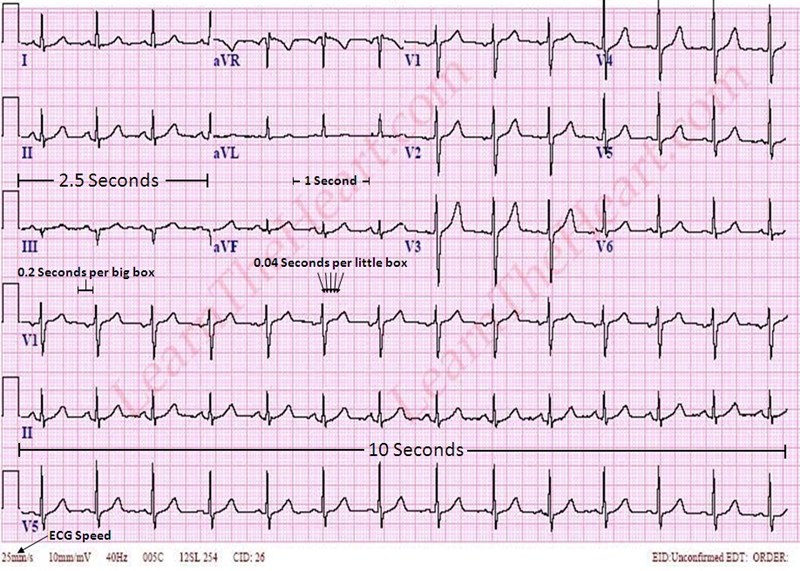 Cardiovascular Laboratory
Adapted from The McGill Physiology Virtual Lab
ECG> Introduction
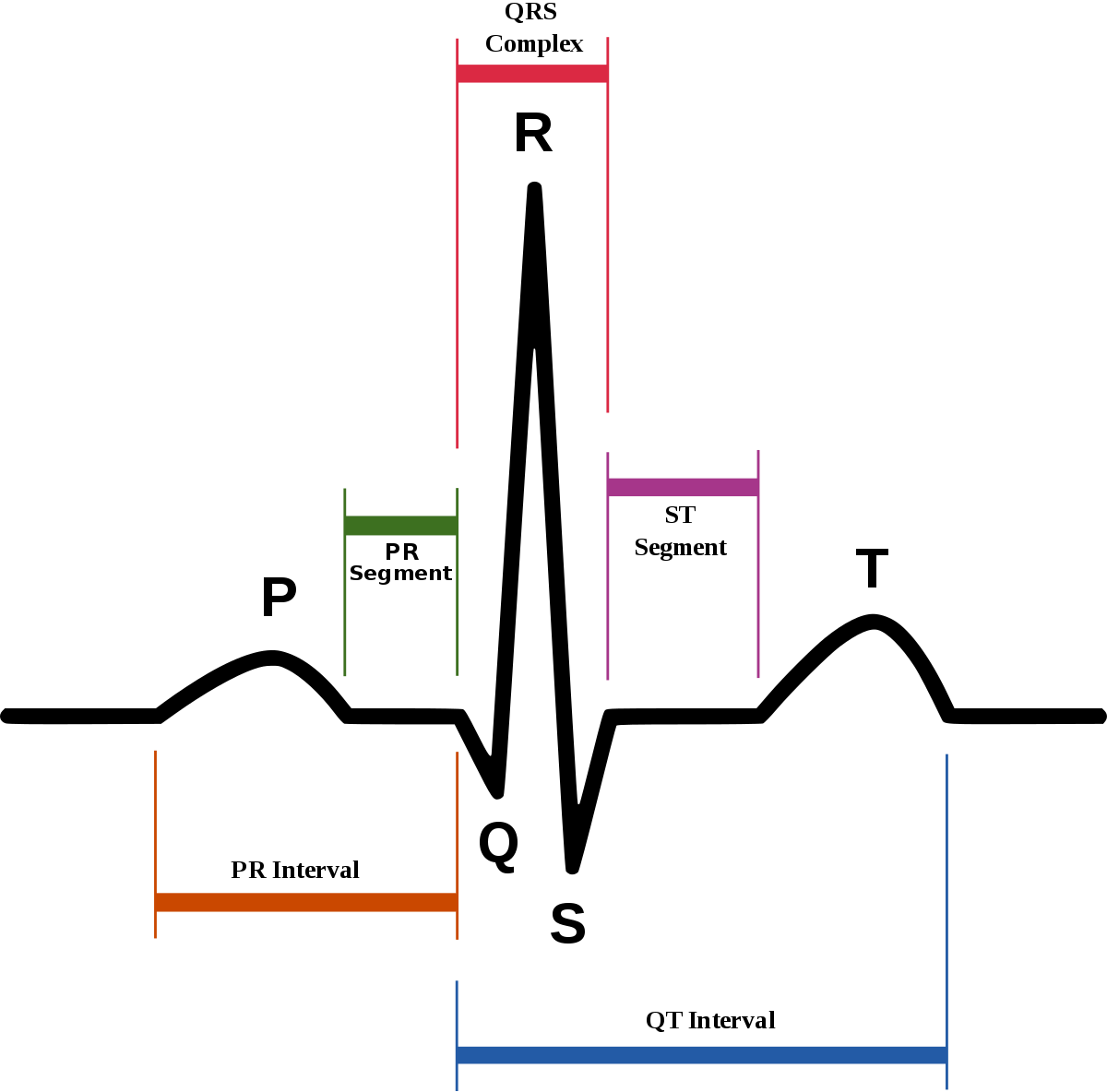 The electrocardiograph (abbreviated ECG or EKG) is a device that picks up electrical activity originating in the heart from the surface of the body.  In the clinic, the ECG is one of the most commonly used diagnostic machines.   The recording produced by the electrocardiograph is called an electrocardiogram, also abbreviated ECG or EKG.
Electrocardiogram Waveform
The figure to the right shows a typical ECG.   
Three characteristic features of the waveform are easily identified: 
the P wave, the QRS complex, and the T wave.
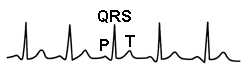 Electrocardiogram Waveform
The P wave is associated with the activation of the atria, the QRS complex with the activation of the ventricles, and the T wave with repolarization of the ventricles.
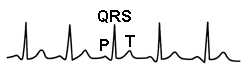 Electrocardiogram Intervals
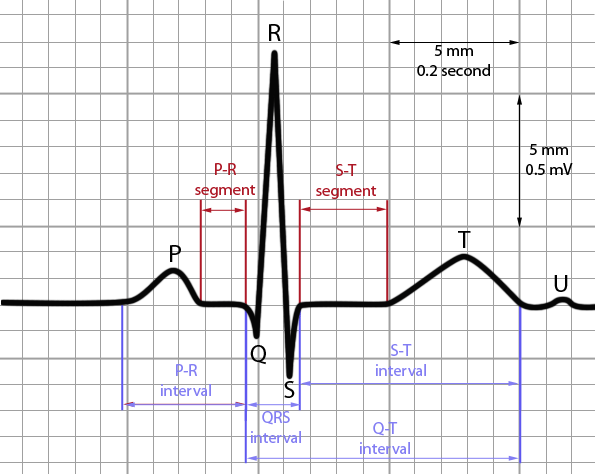 The P-R interval is the time from the beginning of the P wave to the start of the QRS complex.
The QRS interval or duration or width is the time from the beginning to the end of the QRS complex.
The QT interval is the time from the beginning of the QRS complex to the end of the T  wave.
The RR interval is the time from the peak of one R wave to that of the following R wave.
ECG> Setup - Practical Points
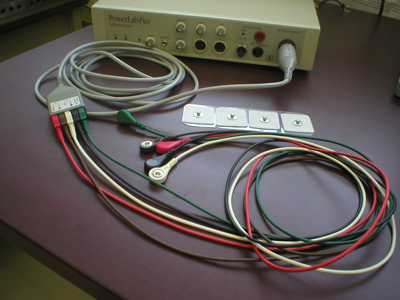 ECG> Setup - Equipment
The ECG signal will be recorded through the PowerLab data acquisition system, which contains an isolated input amplifier (BioAmp).  
A five-lead patient cable is connected to the input of the BioAmp. Here, only three leads will be used.
Four disposable electrodes and alcohol pads are also required.
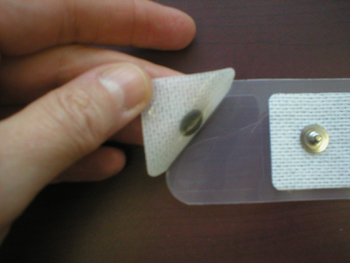 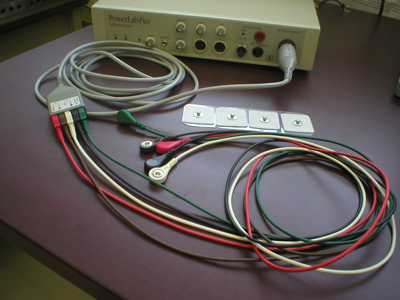 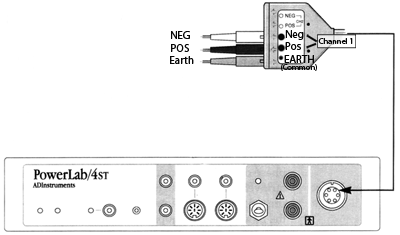 Procedure
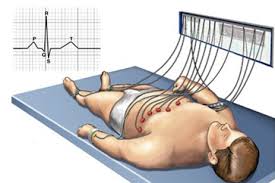 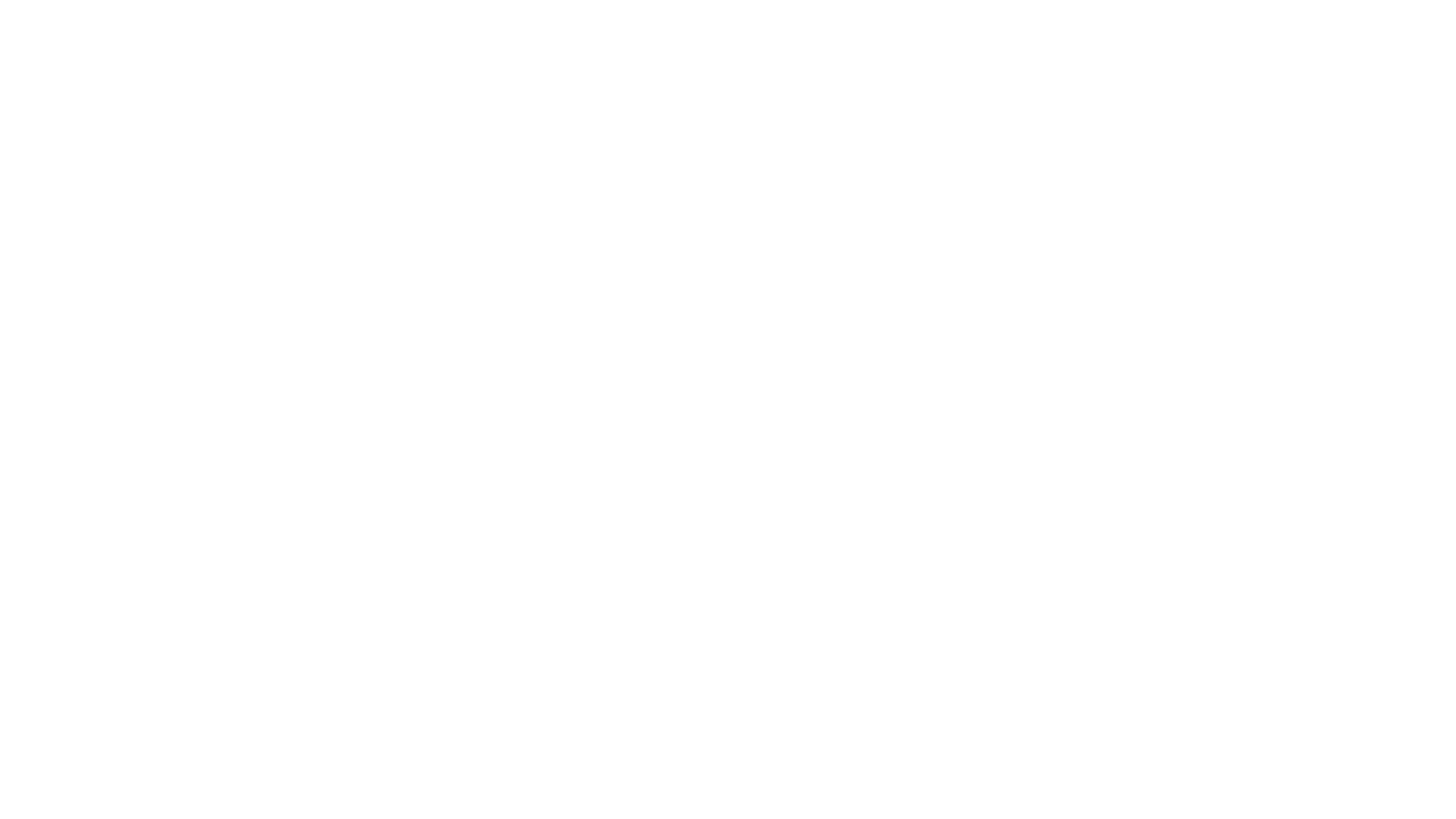 Procedure
The inner aspect of the right forearm just above the wrist is rubbed briskly with alcohol. 
The disposable electrode is then placed onto the cleansed area.
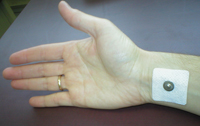 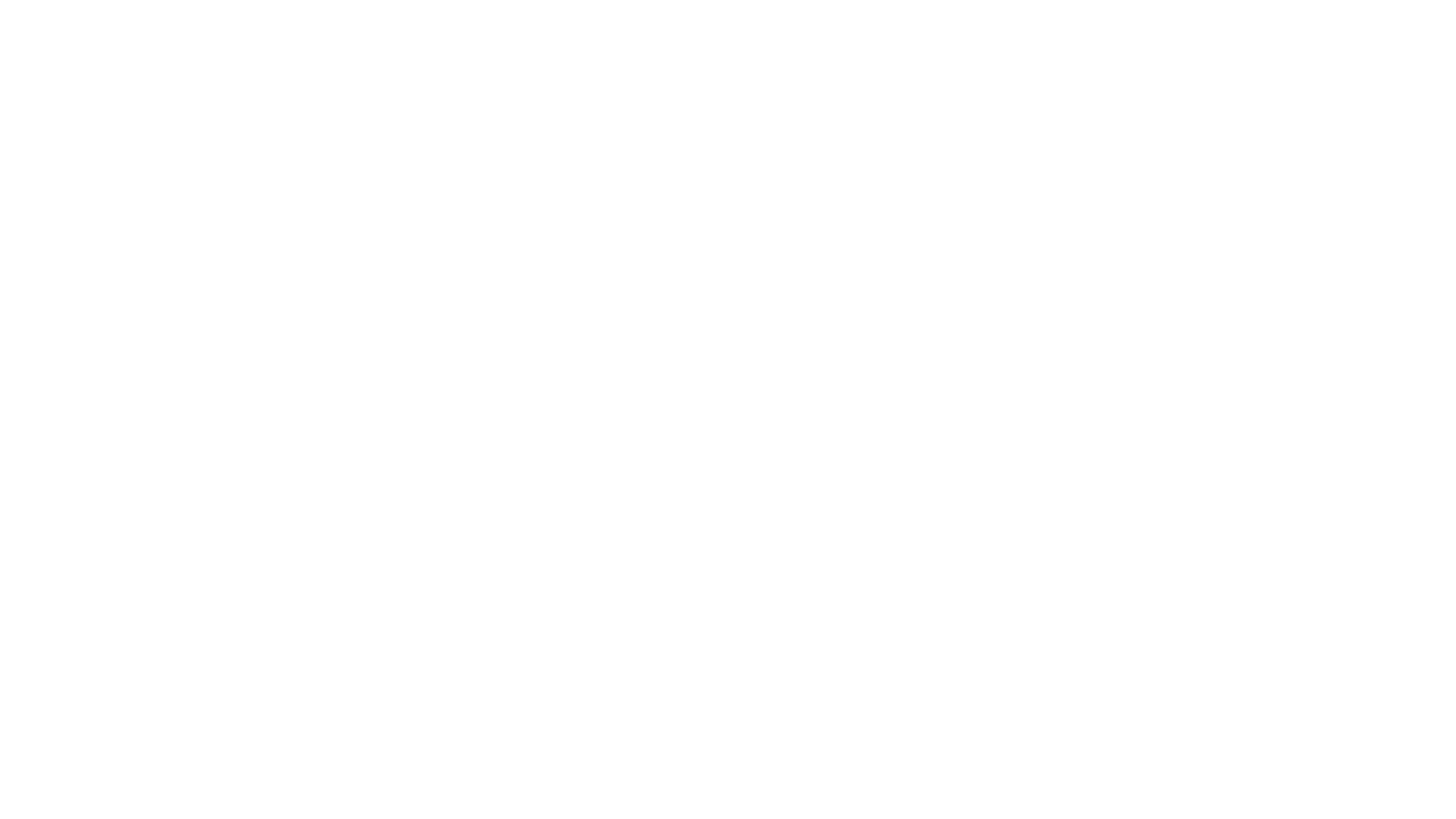 Procedure
The electrodes are placed in the same way for the left arm, and then for both legs, attaching the electrodes a few inches above the subject's ankle.
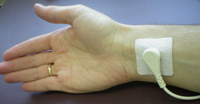 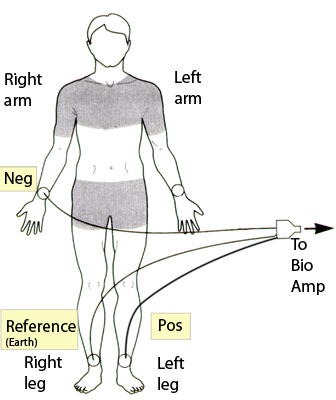 Procedure
Depending on the lead orientation, the appropriate leads of the patient cable are snapped on the electrodes.
 
For example, the following connections are made in order to record from Lead II:
NEG (white plug) to the right arm
POS (black plug) to the left leg
Earth (green plug, Common or reference) to the right leg
The Three Standard Bipolar Limb Leads
The Three Standard Bipolar Limb Leads
Lead I = (VLA - VRL) - (VRA - VRL) = VLA - VRALead II = (VLL - VRL) - (VRA - VRL) = VLL - VRALead III = (VLL - VRL) - (VLA - VRL) = VLL - VLA
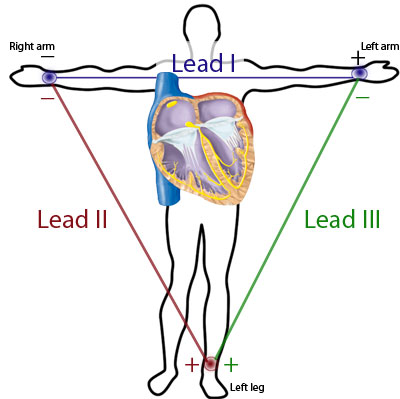 The figure shows a diagrammatic representation of the Einthoven Triangle Hypothesis. 
In Einthoven's triangle, the heart may be considered to lie at the center of an equilateral triangle and the corners of the triangles are the effective sensing points - the right arm, left arm and left leg electrodes.
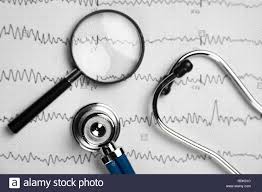 In brief, you need to understand and remember:
the depolarization and repolarization sequence in the heart
the fact that when a wavefront of depolarization travels towards the + electrode and away from the electrode attached to the - terminal, a positive-going deflection will result.
the voltage recorded along a particular lead axis  at a particular time is obtained by taking a projection onto that axis of the vector representing the magnitude and direction of depolarization at that time.
Einthoven's law: a complex in lead II is equal to the sum of the corresponding complexes in leads I and III.
ECG> Basics
Activation of the Heart and the ECG
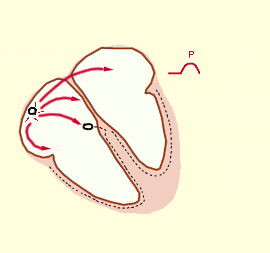 The drawings to the right in the table below show the main stages of activation of the heart, as well as the ECG recorded in lead II at those stages.
Activation of the Heart and the ECG
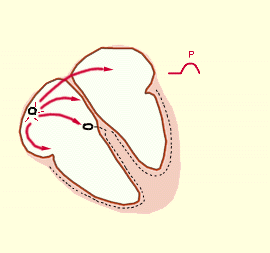 The electrical activity of the heart originates in the sino-atrial node.  
The impulse then rapidly spreads through the right atrium to the atrioventricular node.  
It also spreads through the atrial muscle directly from the right atrium to the left atrium. 
The P-wave is generated by activation of the muscle of both atria.
Activation of the Heart and the ECG
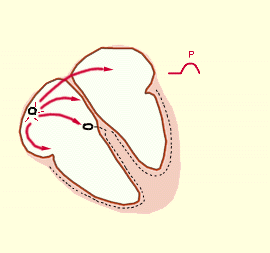 The impulse travels very slowly through the AV node, then very quickly through the bundle of His,  then the bundle branches, the Purkinje network, and finally the ventricular muscle..
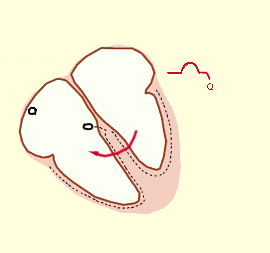 Activation of the Heart and the ECG
The first area of the ventricular muscle to be activated is the interventricular septum, which activates from left to right.  
This generates the Q-wave.
Activation of the Heart and the ECG
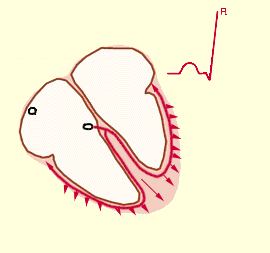 Next, the left and right ventricular free walls, which form the bulk of the muscle of both ventricles, gets activated, with the endocardial surface being activated before the epicardial surface.   
This generates the R-wave.
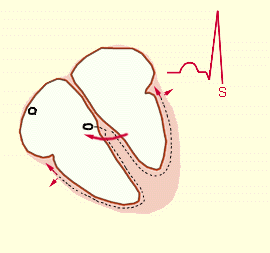 Activation of the Heart and the ECG
A few small areas of the ventricles are activated at a rather late stage.  
This generates the S-wave.
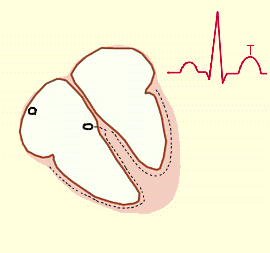 Activation of the Heart and the ECG
Finally, the ventricular muscle repolarizes. 
This generates the T-wave.
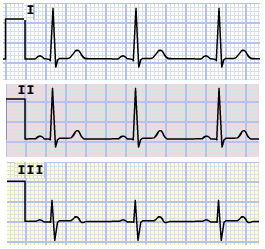 Cardiac axis
The cardiac axis refers to the mean direction of the wave of ventricular depolarization in the frontal plane, measured from a zero reference point. 
The mean QRS axis is obtained from measurements of the heights of the QRS waves in the 3 leads.
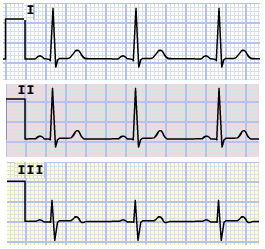 Cardiac axis
In the example to the right, notice that there are tall R waves in leads I and II, and that in lead III, the R and the S waves are of equal size and opposite direction.
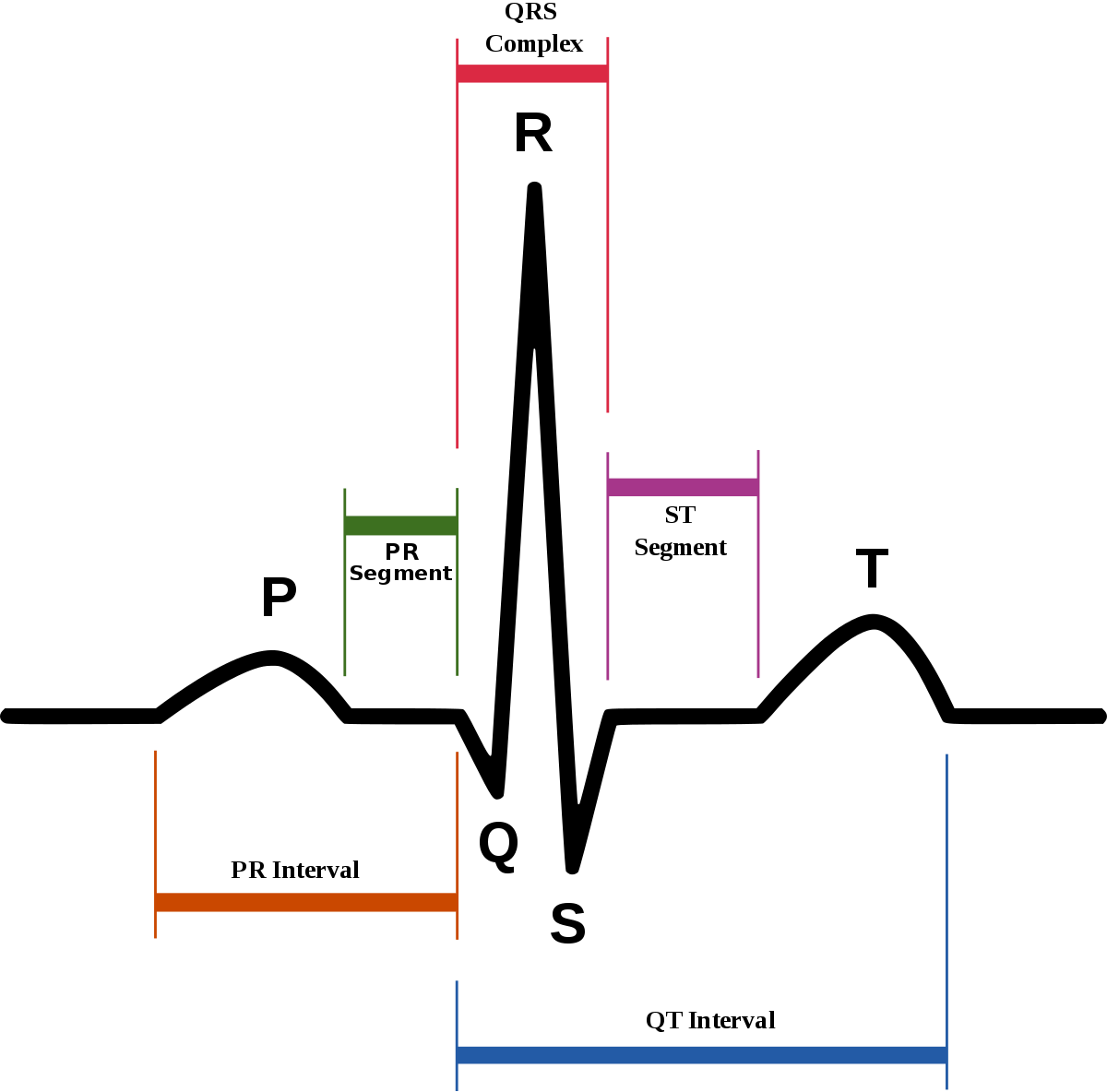 COMMON MISCONCEPTIONS ABOUT THE ECG
The PR interval is NOT in general measured from the P wave to the R wave. 
It is rather defined to be the time from the beginning of the P-wave to the beginning of the QRS complex. 
Thus the PR interval is measured from the beginning of the P-wave to the beginning of the R-wave only if the first deflection in the QRS complex happens to be an R-wave (i.e. no Q-wave present).
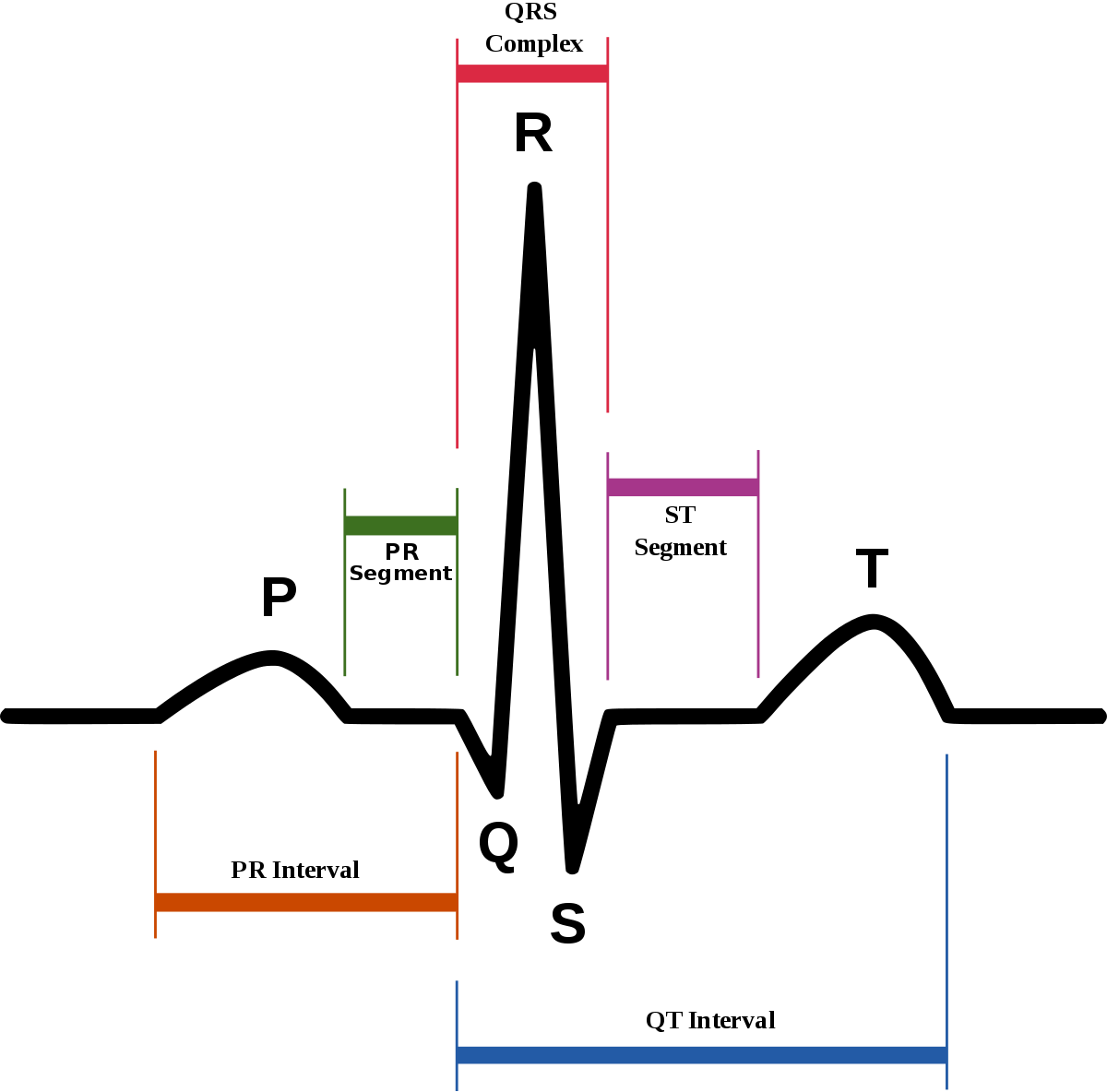 COMMON MISCONCEPTIONS ABOUT THE ECG
Similarly, the QT interval is NOT in general measured from the Q-wave to the T-wave. 
It is rather defined as the time from the beginning of the QRS complex to the end of the T-wave.
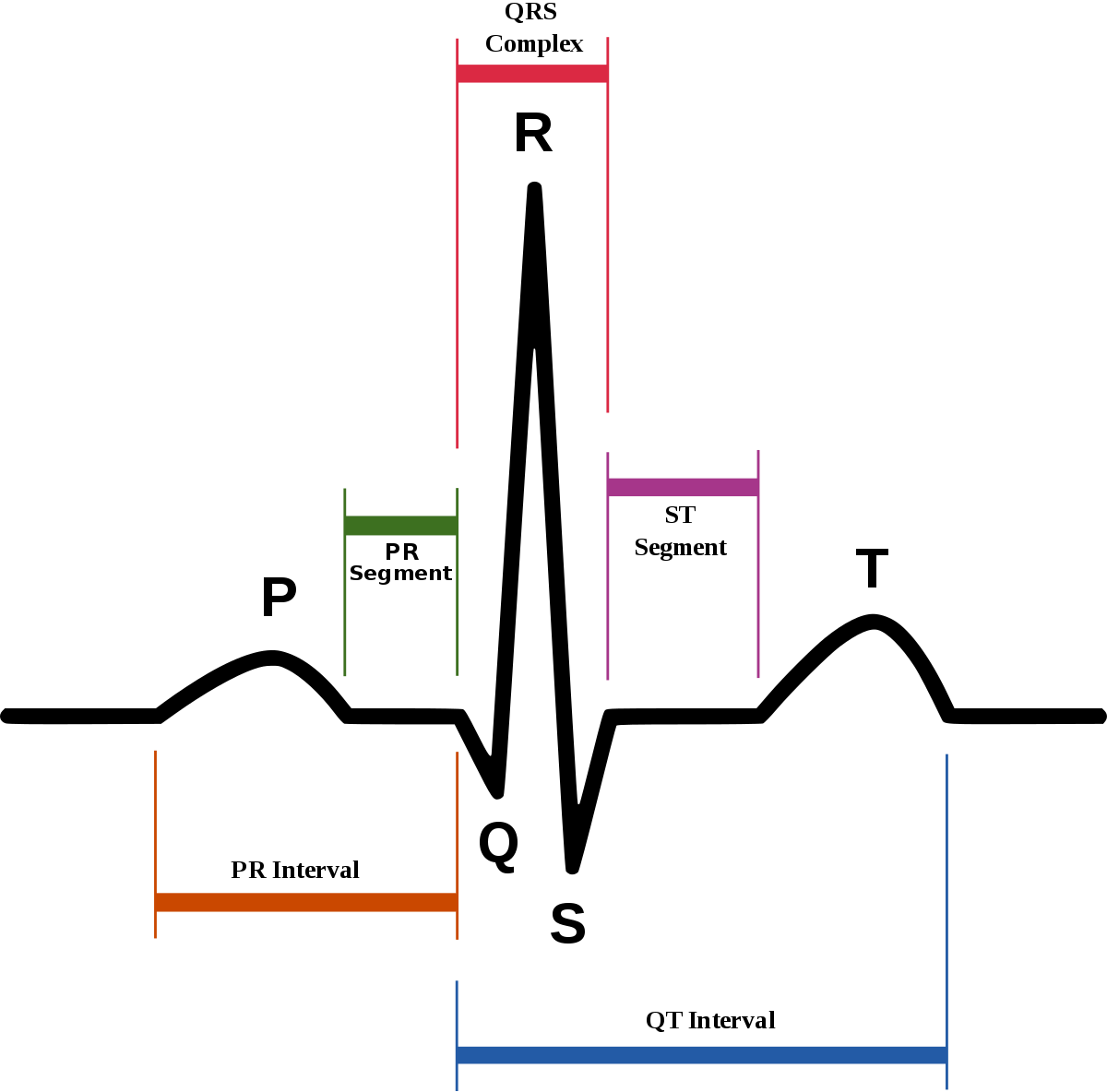 COMMON MISCONCEPTIONS ABOUT THE ECG
The P-wave (QRS complex) is NOT generated by the contraction of the atria (ventricles). 
It is generated by electrical activity (more specifically depolarization or activation) of the muscle.
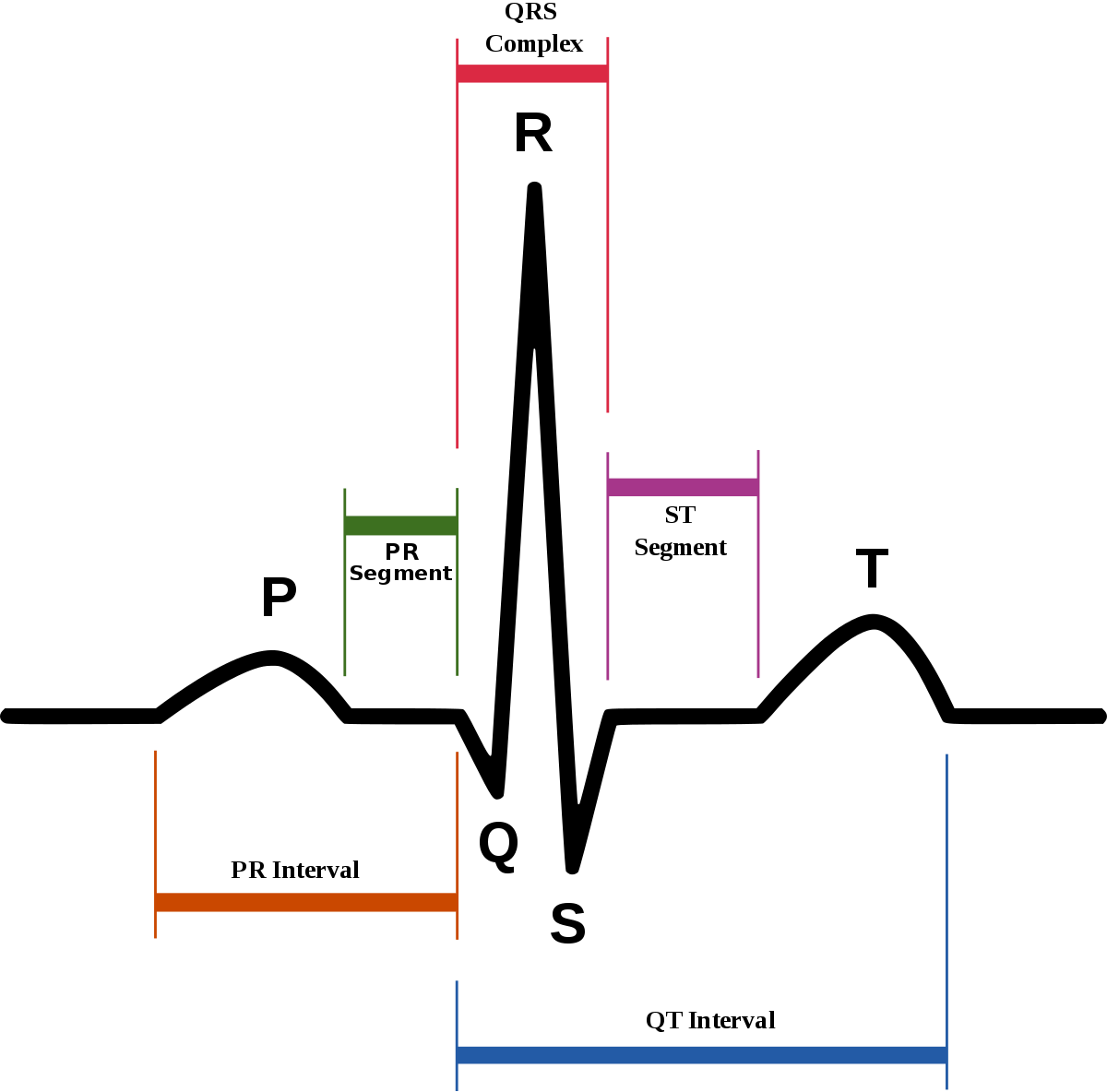 COMMON MISCONCEPTIONS ABOUT THE ECG
Purkinje fibre cells are NOT nerve cells. 
Rather, they are specialized cardiac muscle cells. 
The sinoatrial node, atrioventricular node, bundle of His, and bundle branches are also made up of specialized cardiac muscle cells.
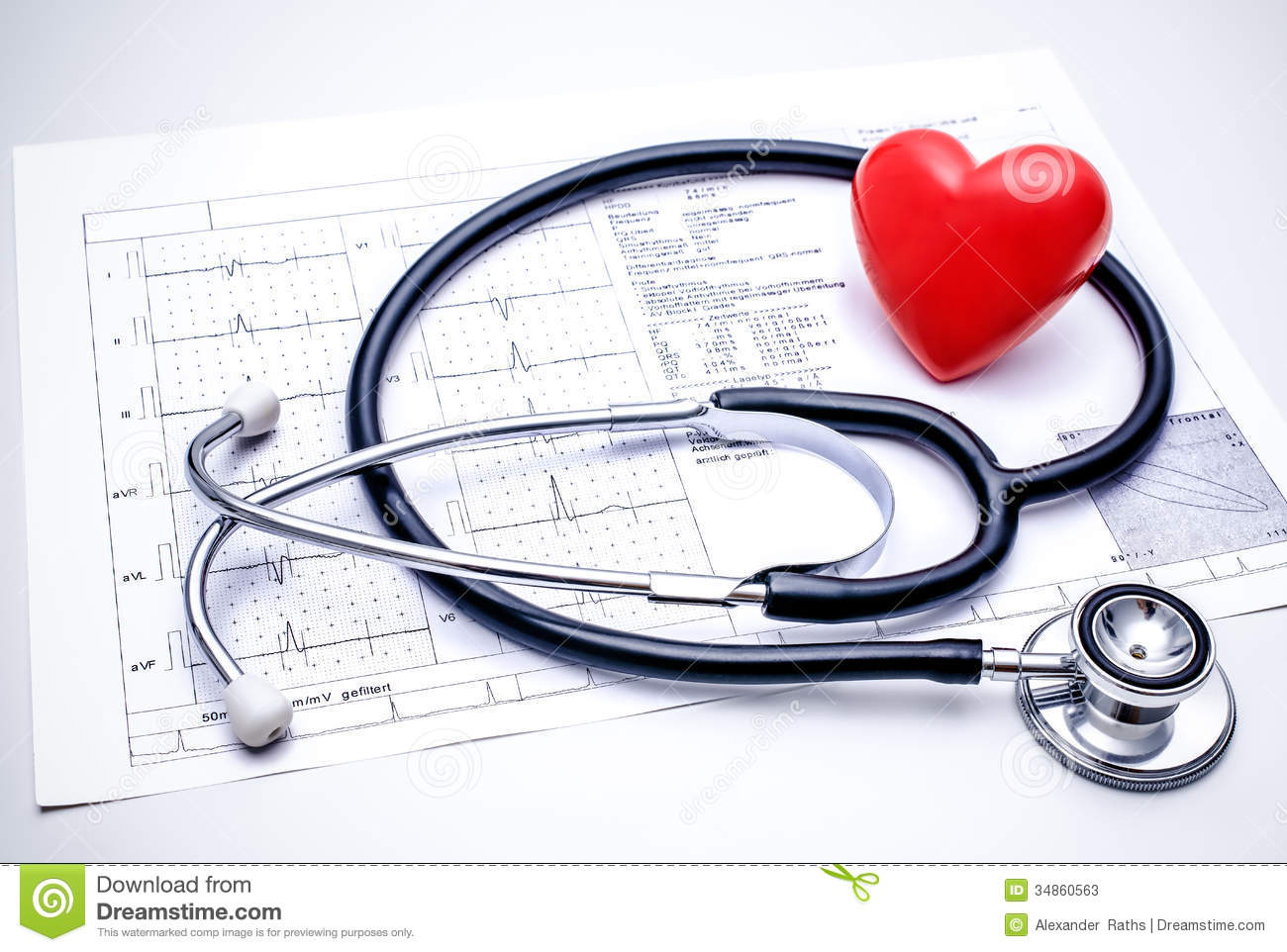 THE FOLLOWING STATEMENTS ARE TRUE:
One does NOT see any deflection on the ECG during the time that the sinoatrial node is being depolarized.
 The depolarization of the atrioventricular node and the His-Purkinje system also does not generate any electrical activity that is detectable in the ECG.
THE FOLLOWING STATEMENTS ARE TRUE:
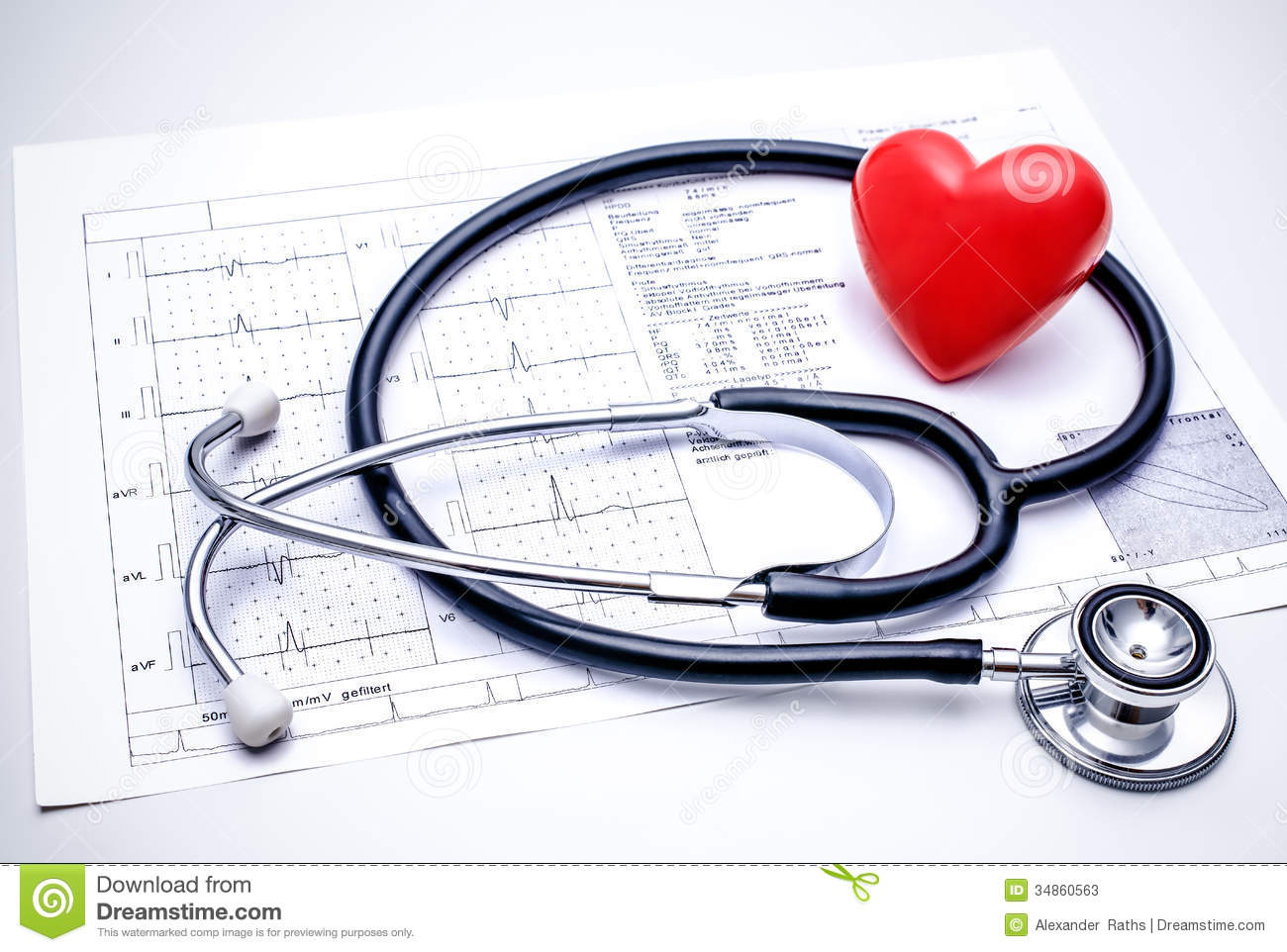 One does not necessarily see a Q-wave or an R-wave or an S-wave in each lead that one examines.
 Indeed, in some individuals with perfectly normal hearts, there is no Q-wave present in any of the three leads I-III. 
Other normal individuals have no S-waves in any of the three leads.
1) Inspecting the ECG
While displaying Lead II, the P-wave, the QRS-complex, and the T-wave are identified.  
In the chart program, experiment with different settings for the time scale and the voltage scale so that, e.g. the waveform is not too big or small in amplitude.
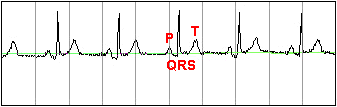 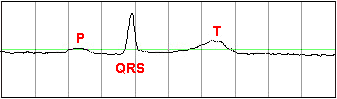 2) Identifying Waves and Intervals
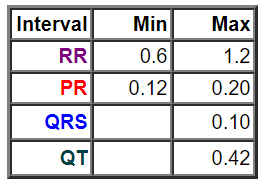 The time scale is set to an appropriate value for displaying the overall shape of the P-QRS-T waveform. 
 The various complexes and intervals are examined.  
The RR, PR, QRS and QT intervals are measured, and compared to the normal ranges given in the table to the right (in seconds).
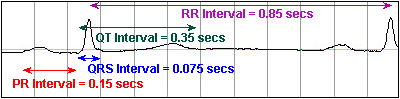 3) Effect of Lead Placement
The white (Neg) electrode on the right arm is moved from its position on the wrist to a new position somewhere above the elbow.
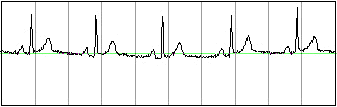 3) Effect of Lead Placement
After returning the white electrode to its original position, the subject extends the right arm outwards and holds it horizontally in mid-air away from the body.
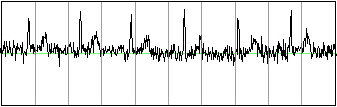 3) Effect of Lead Placement
The above ECG trace appears very noisy, because the recording is also picking up the EMG activity from the muscles used in extending the arm outwards.
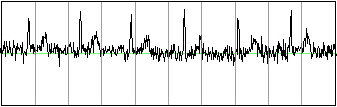 4) Effect of Respiration
In sinus arrhythmia, the heart rate varies with the phase of respiration.  
The heart rate typically increases during inspiration and decreases during expiration.  
Therefore, as observed, the R-R interval is longer during expiration.  
These changes are mediated through vagal reflexes.  
Sinus arrhythmia is more common in young healthy athletes.
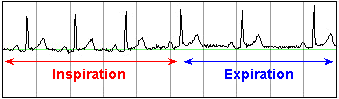 5) The Timing of the Heart Sounds
One member of the group listens with the stethoscope to the subject's heartbeat to determine where the two well-separated heart sounds fall on the ECG trace.
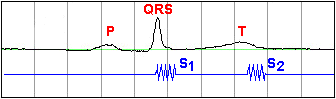 5) The Timing of the Heart Sounds
The first heart sound S1 is due to the closure of the mitral and tricuspid valves at the start of ventricular systole.  The second heart sound S2 is due to the closure of the aortic and pulmonary valves.
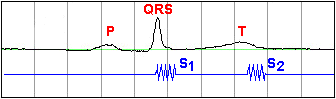 The three following leads were recorded in one particular individual. 
There is no guarantee that the ECG recorded by your group will be similar to those three traces, since there is large inter-individual variability in the ECG.
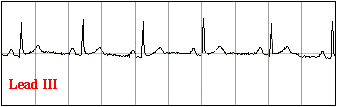 6) Changes in Morphology with Leads
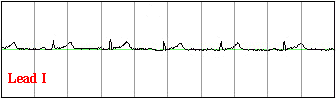 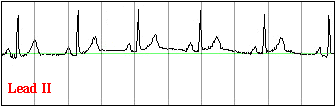 6) Changes in Morphology with Leads
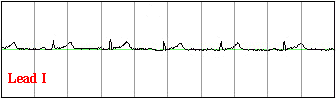 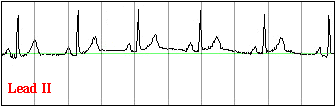 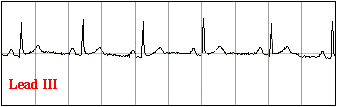 ECG> Cardiac Arrhythmias
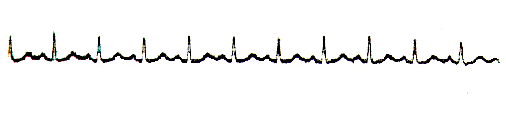 ECG> Cardiac Arrhythmias
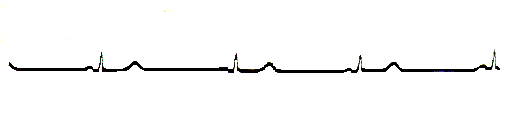 ECG> Cardiac Arrhythmias
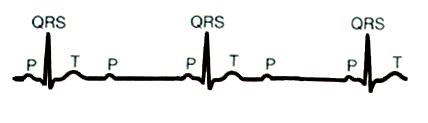 ECG> Cardiac Arrhythmias
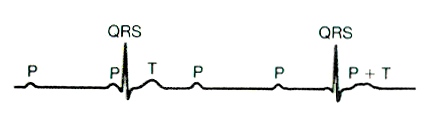 ECG> Cardiac Arrhythmias
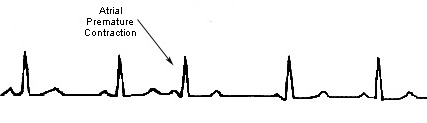 ECG> Cardiac Arrhythmias
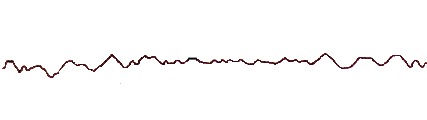